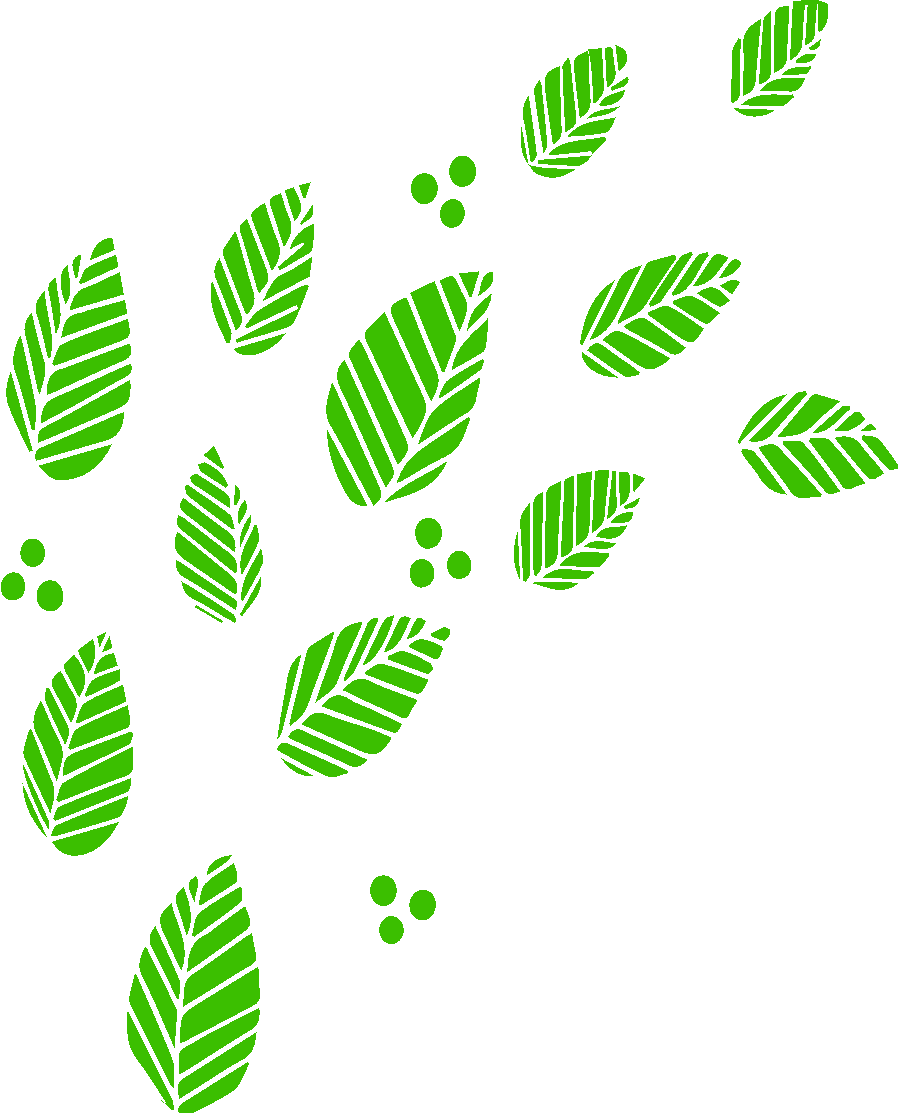 YOUR LOGO HERE
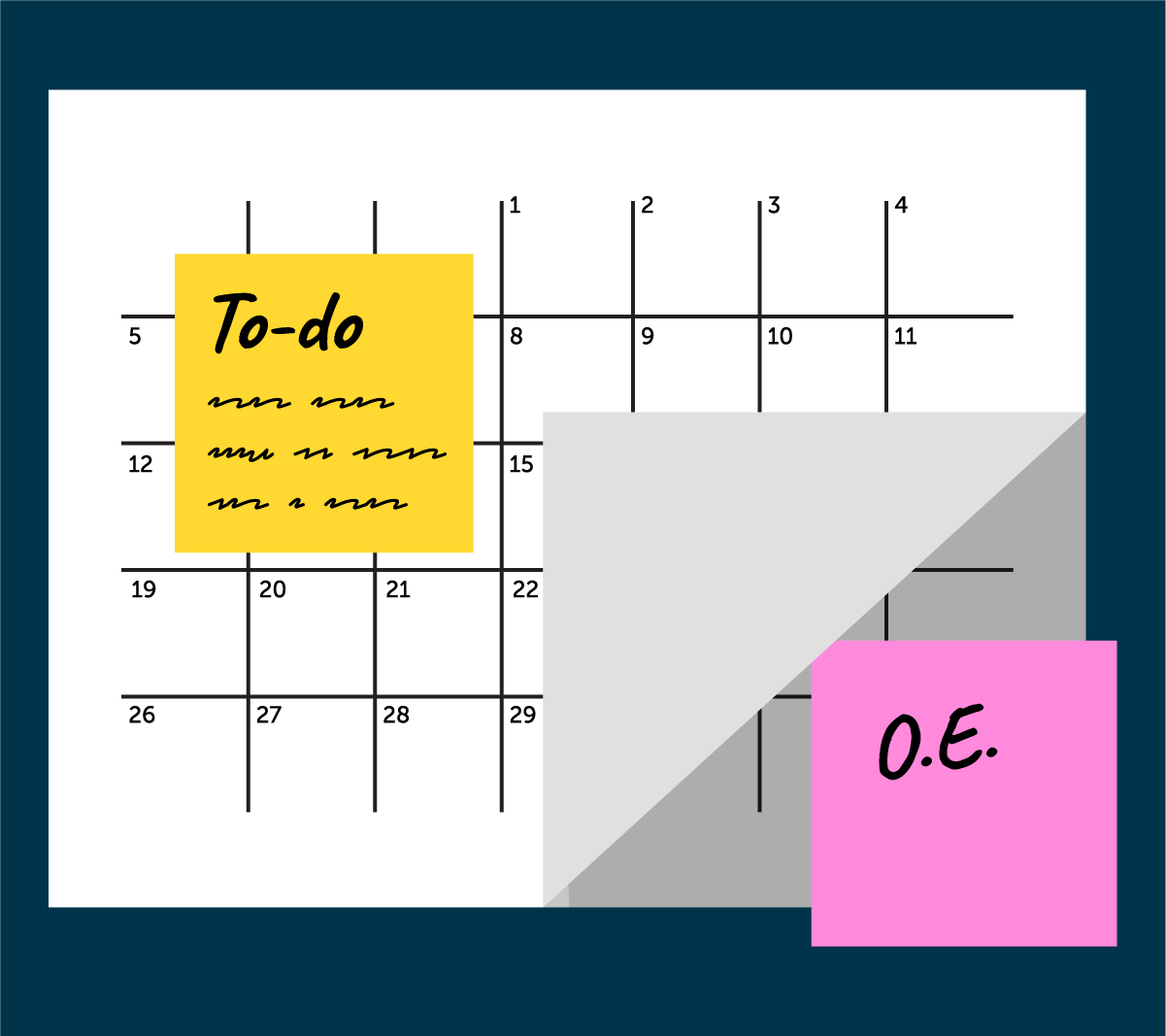 Puedes correr, pero no esconderte...
VIENE LA INSCRIPCIÓN ABIERTA
YOUR LOGO HERE
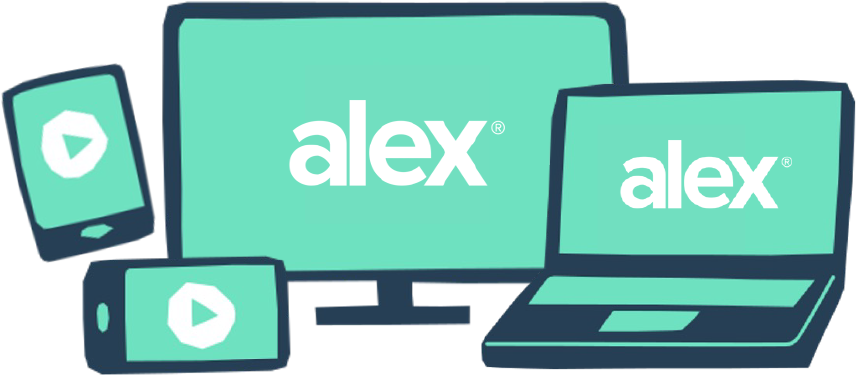 POSTAGE  AREA
¿Le aterroriza la posibilidad de elegir el plan de salud equivocado? Habla con ALEX primero.
ALEX es una herramienta interactiva que le hace algunas preguntas sobre sus gastos de salud estimados y luego analiza los números para averiguar qué planes podrían darle la mejor cobertura por la menor cantidad de dinero. 
Antes de inscribirse, pruébelo en <www.sampleURL.com>.
ADDRESS AREA
BARCODE AREA